LLED 361
Group 4B
Jenessa, Kelsey, Meno, Tim
#MemesintheClassroom
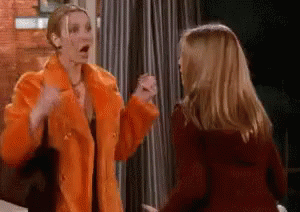 Harvey, L. & Palese, E. (2018). #Neverthelessmemespersisted: Building critical mimetic literacy in the classroom. Journal of Adolescent and Adult Literacy, 62(3), 259-270.
Memes?
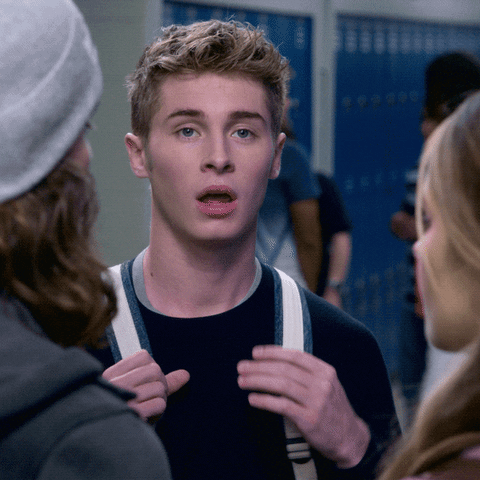 Relevance of Memes
Convey complex ideas in a short phrase or image
Connect people through the expression of identity and ideas
Phenomenons that are quickly spread, adapted, shared and critiqued
Make people think about connections between what they are reading/seeing and what is going on in the world
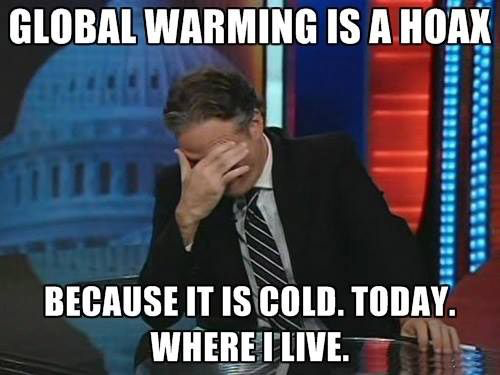 Building Memetic Literacy
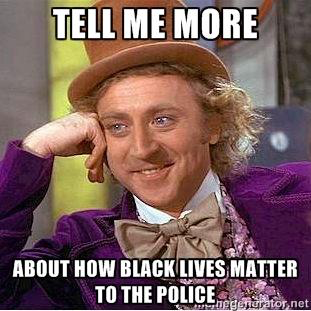 Understanding memes and how they work
Questioning! Break down the social factors that influence how memes are made and spread
Not Just Images: Transferrable and adaptable pieces of cultural information that have influence
Type of Memes
Image Macro 
An image with text placed over top of it.
Exploitable 
A portion of an image cropped to fit within another image, creating an entirely new visual meaning.
Memetic Video
An original video that is made into a parody
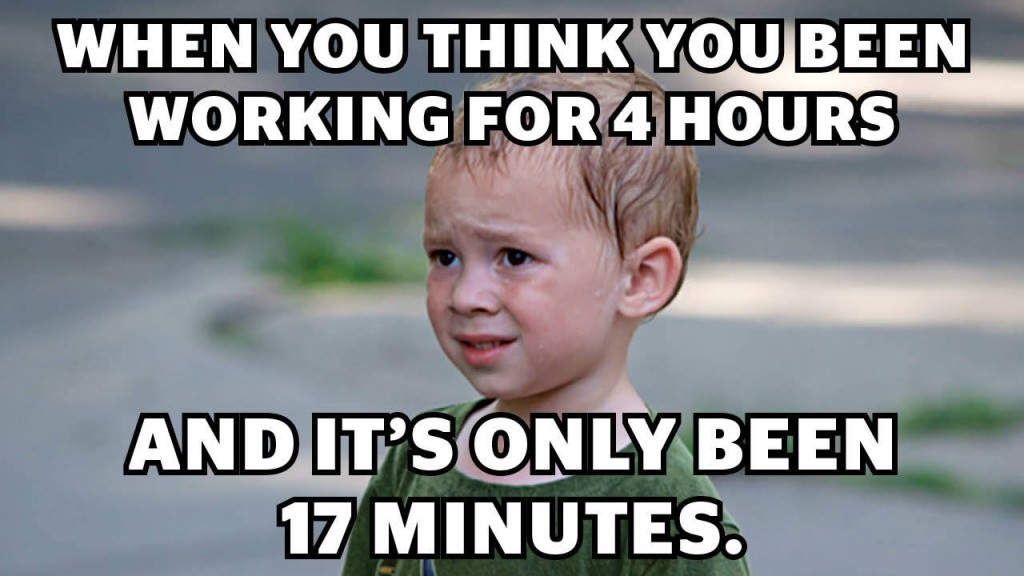 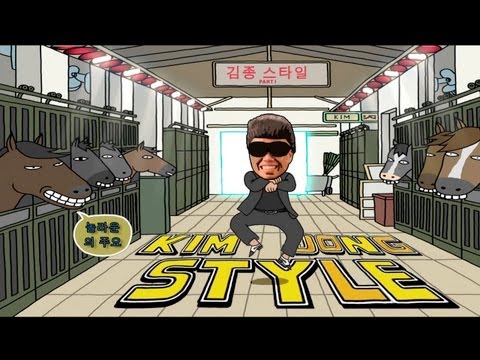 Features of Memes
Fidelity: Qualities of the meme 
What makes it so successful as a meme?
Why do people spread the meme?
Fecundity: Rate of a meme that is spread or copied  
How does the speed of the meme being spread influence popularity? 
Longevity: The optimal survival of a meme
How long since the meme has been created and spread?
How long will it continue to spread?
Features of Internet Memes
Intertextuality: The memes that reference other memes  
“What other memes does this meme reference? What do the references add to your overall understanding of this meme?”
Indexicality: A meme element that can be used in other contexts.
“What would happen to the meaning of the meme if it were found in ______ context?”
Templatability: The structuring of memes 
“What parts of this meme stay the same from version to version?” What changes?
Replicability: The level of replication for memes across media and other platforms. 
“How easy is it for someone to create their own version of this meme?”
Internet Memes Importance
Community
Allows for opportunity of to participate in communities, uniting people through group membership and identity 

Fight against injustices
Politics 
Spark debates in online community, build social movements 

Sharing preferences, critiques and/or praise 

Advocate or show disapproval for certain causes
Meme Analysis
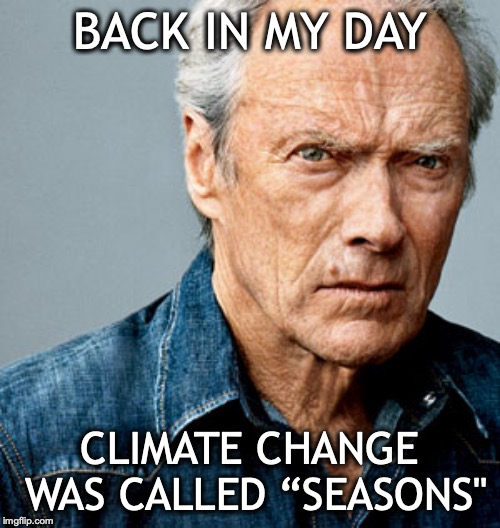 -Let’s apply the characteristics that from the previous slides to define/describe a meme.
-Remember, consider the image, text if any, references, etc.
Meme Analysis
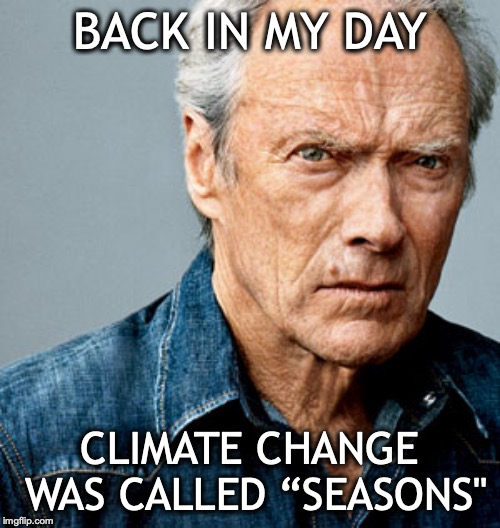 Text: 
Is this a meme? How do you know? What makes it memetic? 
Is it macro, exploitable or a memetic video? How do you know?
Have you seen it before? Where & When?  How was it used? 
Audience 
Who is pictured? 
Purpose
What reaction would people have? Why?
Meme Analysis
-Fill in the blank!
-Which words automatically come to mind when seeing this image? In terms of its meme usage.
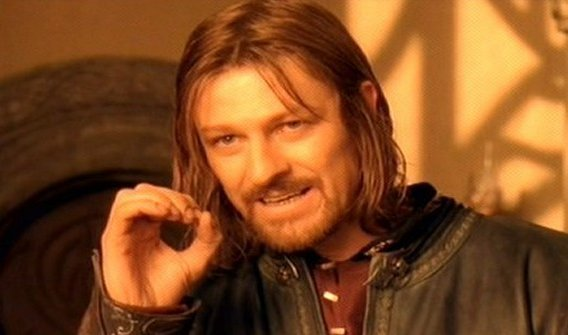 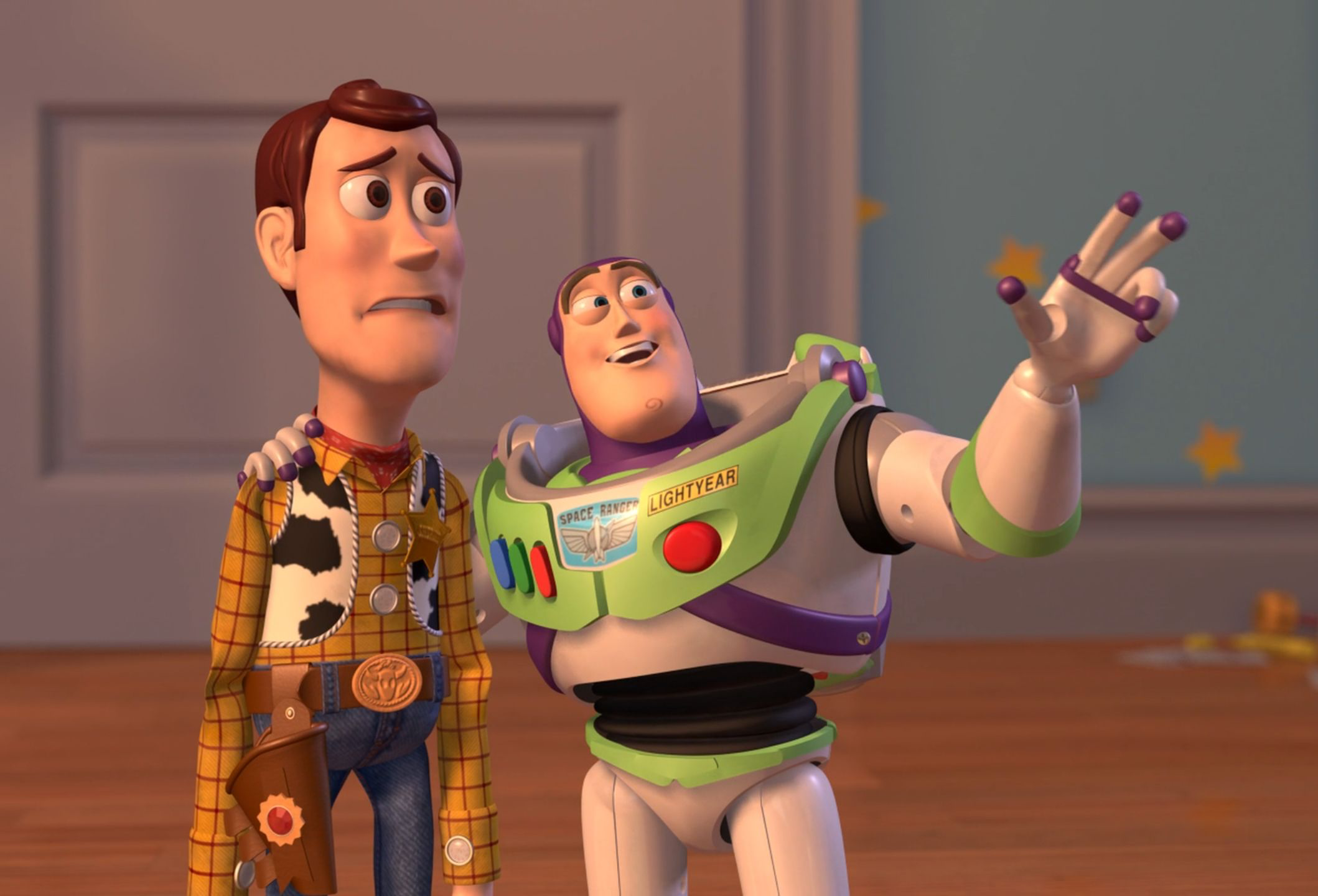 Activity Time!!!
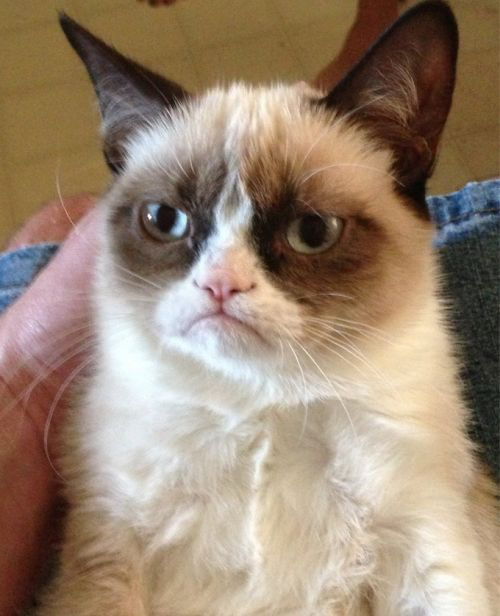 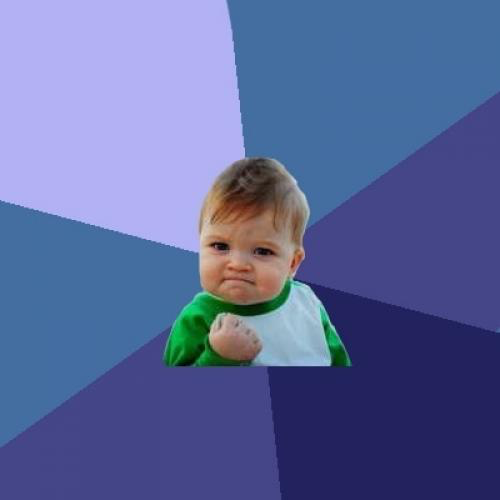 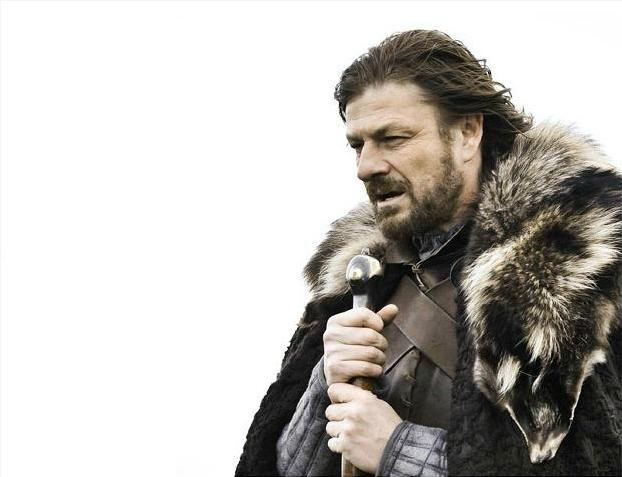 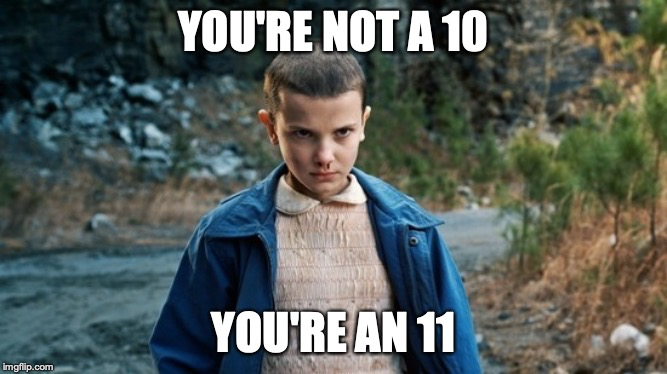 Discussion:
Because memes rely heavily on cultural familiarity, how do we address students who are new to Canada or unfamiliar with North American culture?
Can you think of ways you can incorporate memes in your classroom?
Can we foresee any issues or problems with using memes in the classroom?
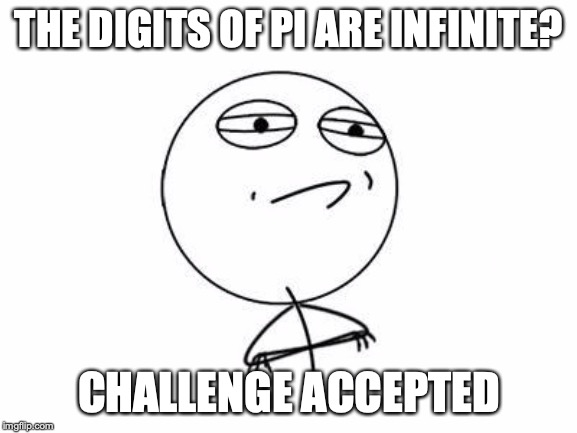 Considerations
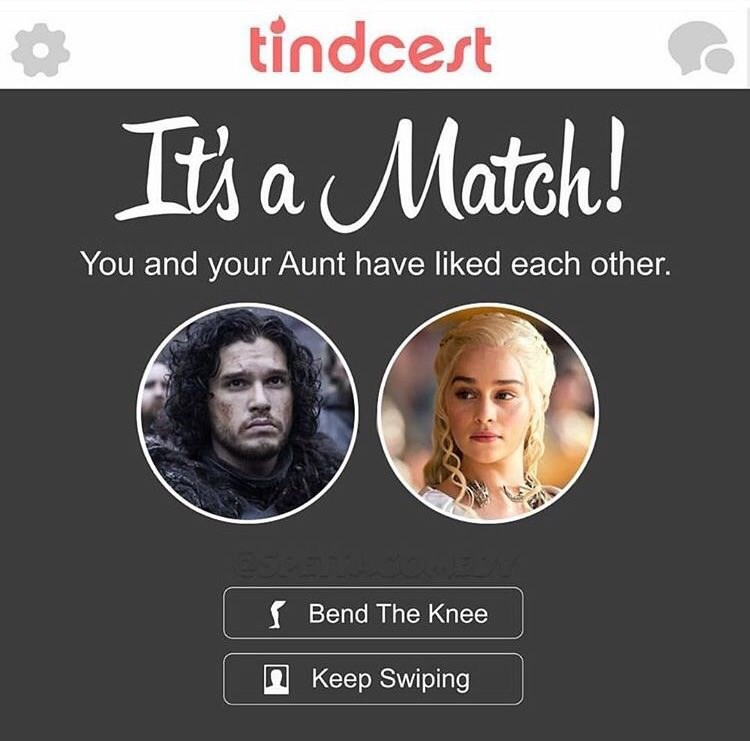 Possible Roadblocks
Considering student’s background knowledge and cultural familiarity
However…
Can be an engaging opportunity to spark discussion for cultural awareness
Also builds upon existing language learning